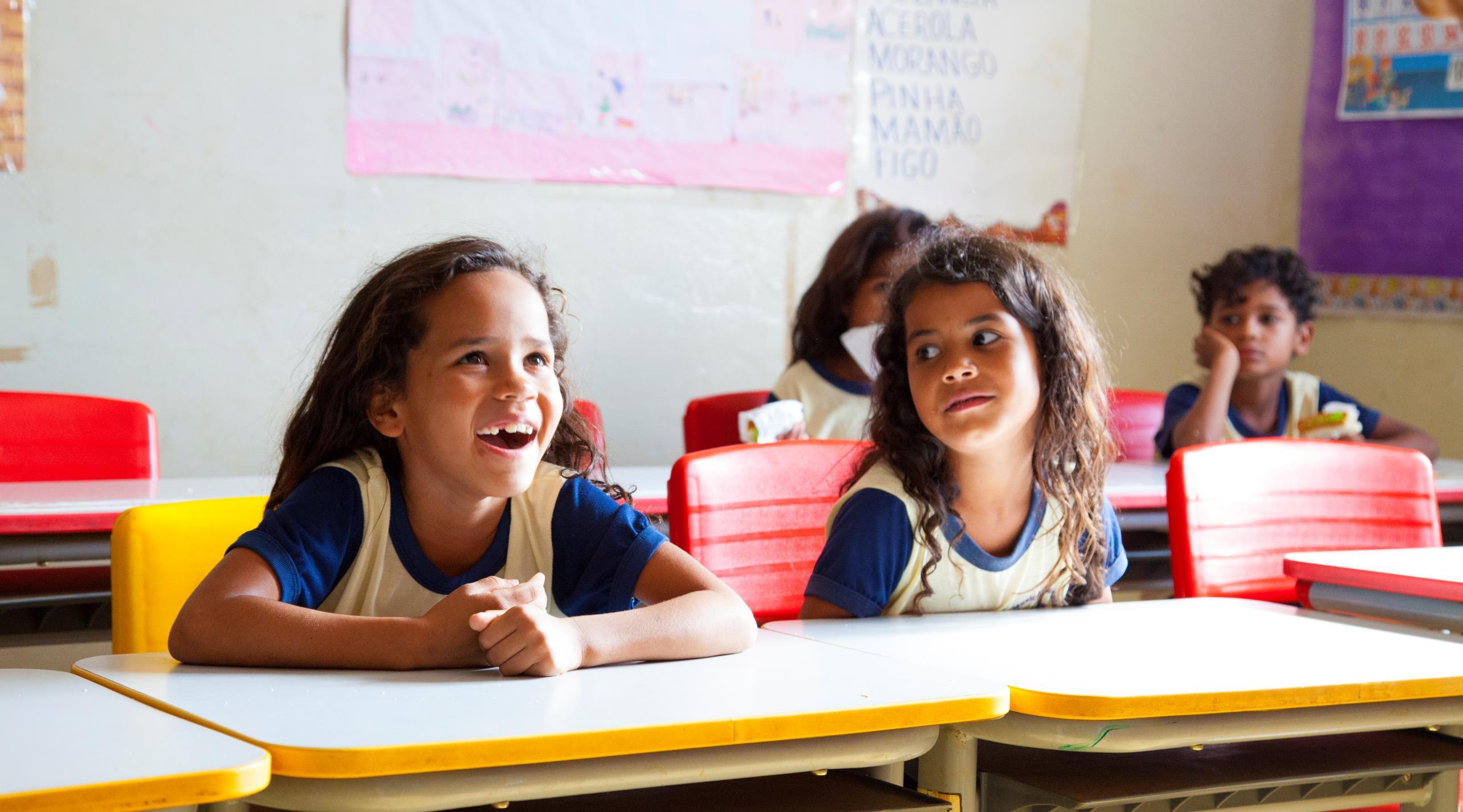 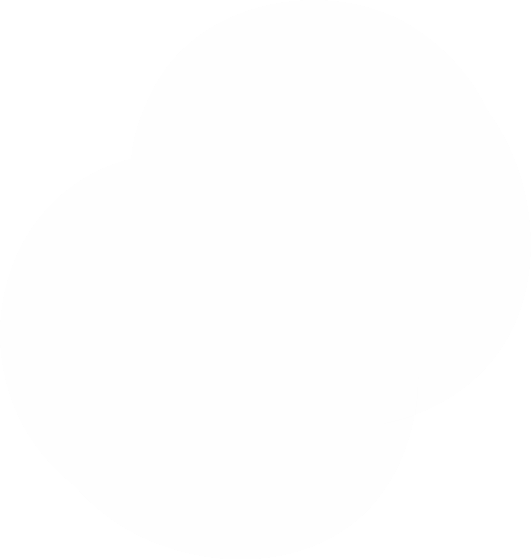 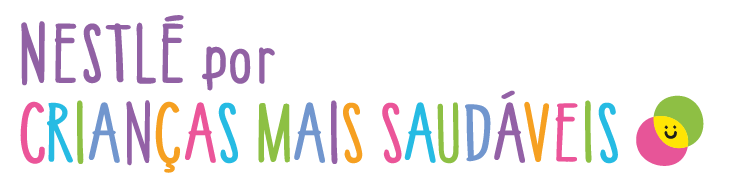 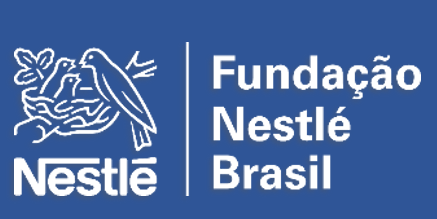 Briefing ação endomarketing
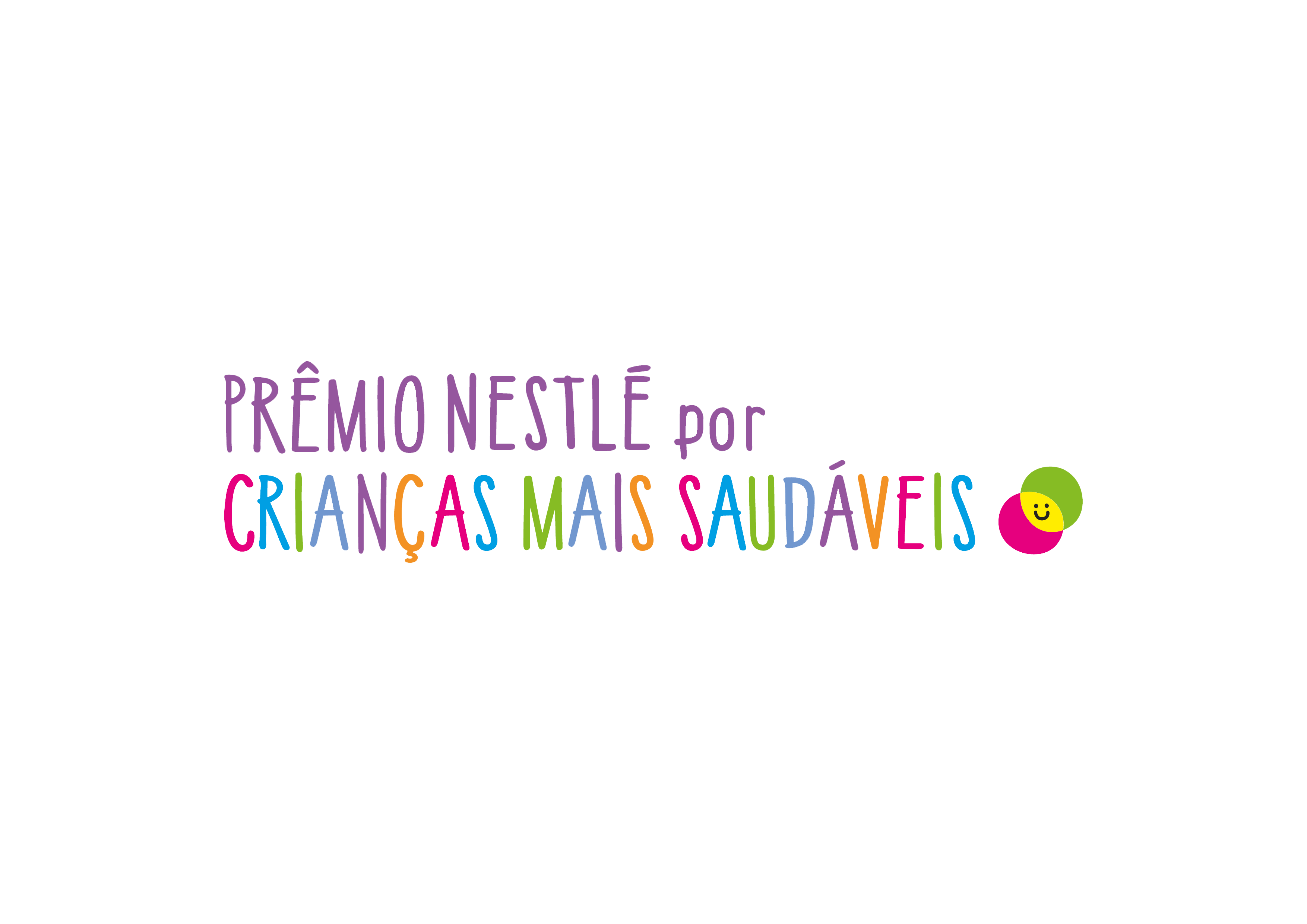 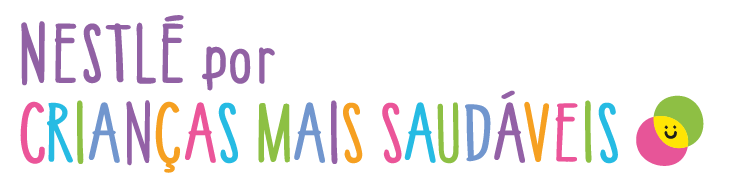 PRÊMIO NESTLÉ POR CRIANÇAS MAIS SAUDÁVEIS
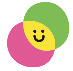 Educação Nutricional para escolas de todo o Brasil
Resultados
PRÊMIO + GINCANA
Prêmios de R$38mil 
Para 10 escolas públicas do ensino fundamental I e II
[Speaker Notes: Alterar o vídeo para de alguma escola]
FUNDAÇÃO NESTLÉ
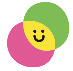 SOBRE A FUNDAÇÃO NESTLÉ
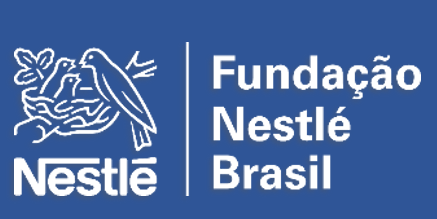 Fundada em 1987, a instituição foi nomeada como Fundação Nestlé de Cultura e tinha como objetivo ser responsável pelas ações sociais e culturais da Nestlé no Brasil. 
A partir de 2006, passou a se chamar Fundação Nestlé Brasil com o objetivo de aumentar o impacto social positivo na sociedade.
COMO FUNCIONA?
PARA SE TORNAR DOADOR:
MANTENEDOR
Colaborador Nestlé
NESTLÉ
Colaborar preenche termo apoiador
Autorização de desconto em folha
=
$
$
+
$
$
$
$
A cada 1 real
 doado
A Nestlé doa + 2 reais
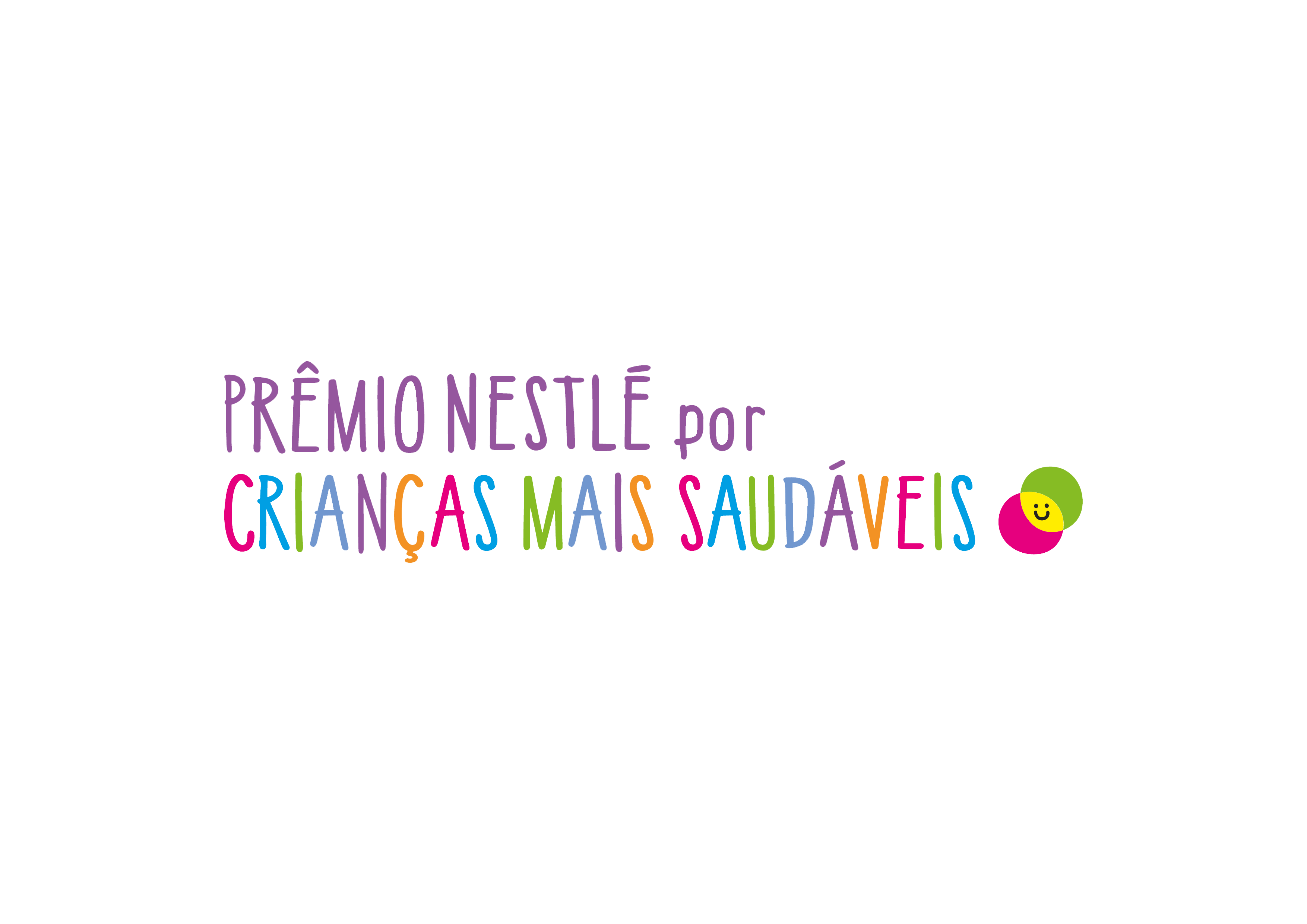 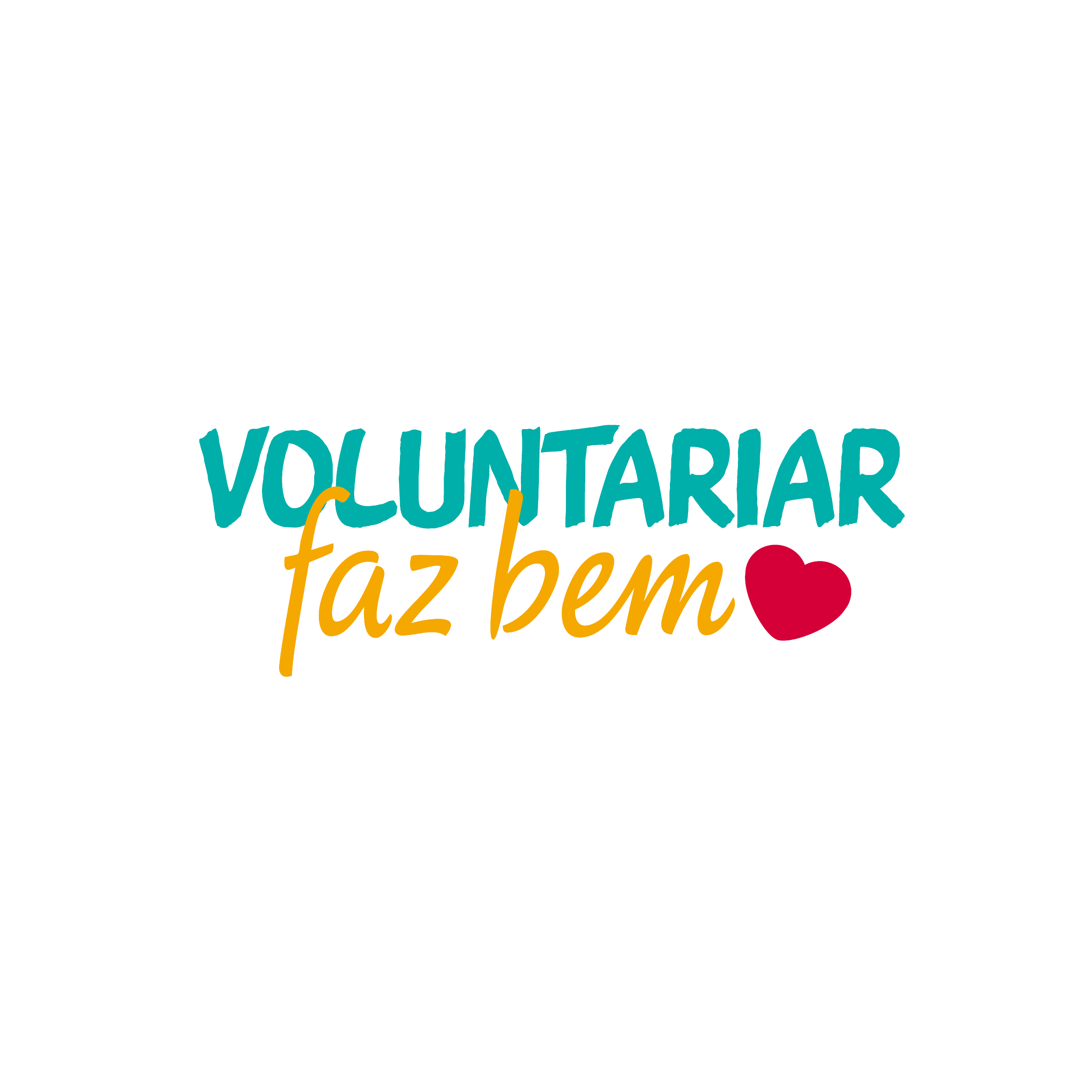 AÇÕES FINANCIADAS PELA FUNDAÇÃO NESTLÉ
NOSSO OBJETIVO COM A AÇÃO
[Speaker Notes: Reforçar o voluntariar faz bem

O nosso objetivo é ajudar 50 milhões de crianças a terem uma vida mais saudável até 2030.]
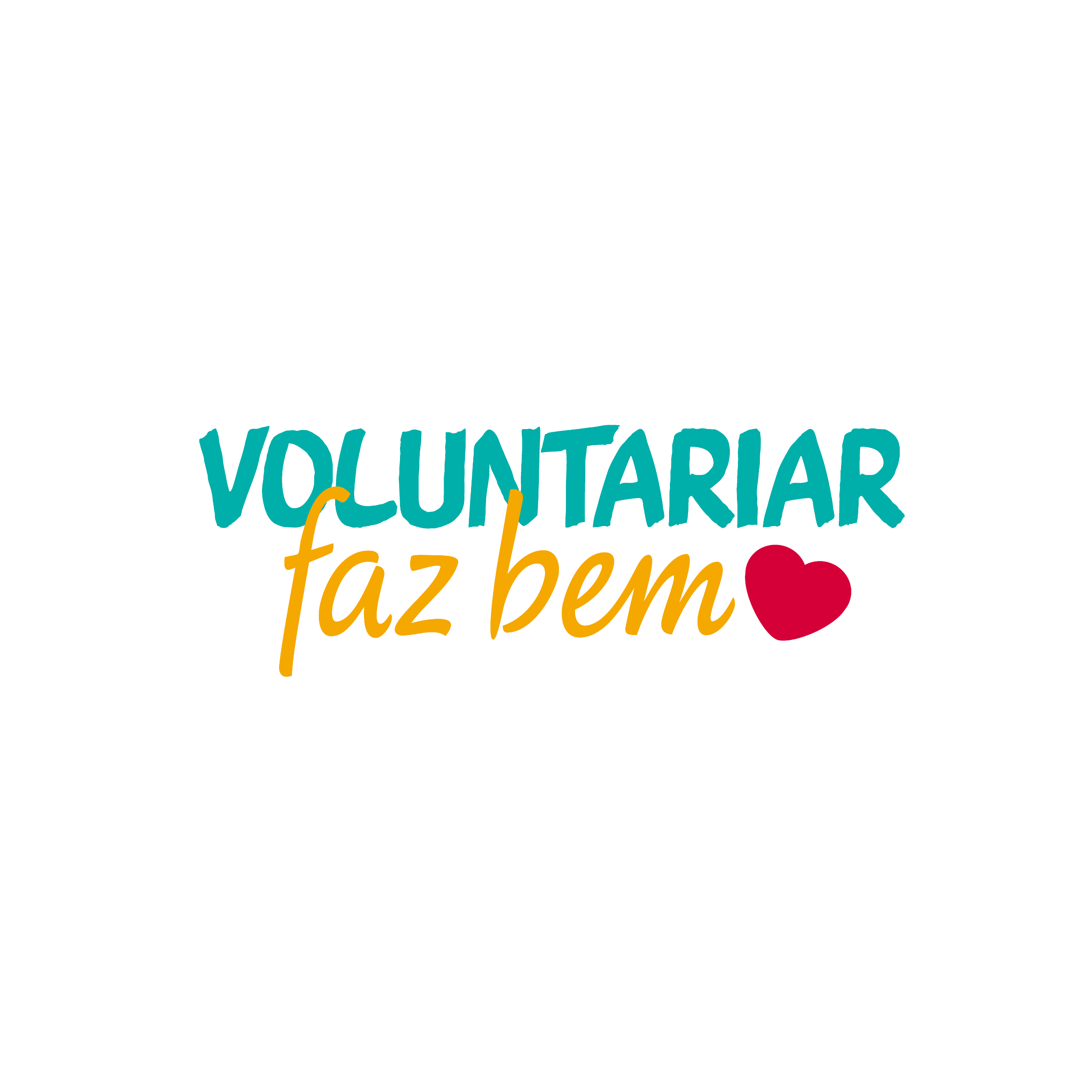 O QUE QUEREMOS?
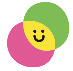 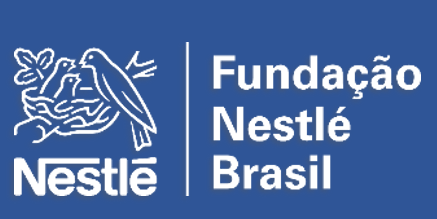 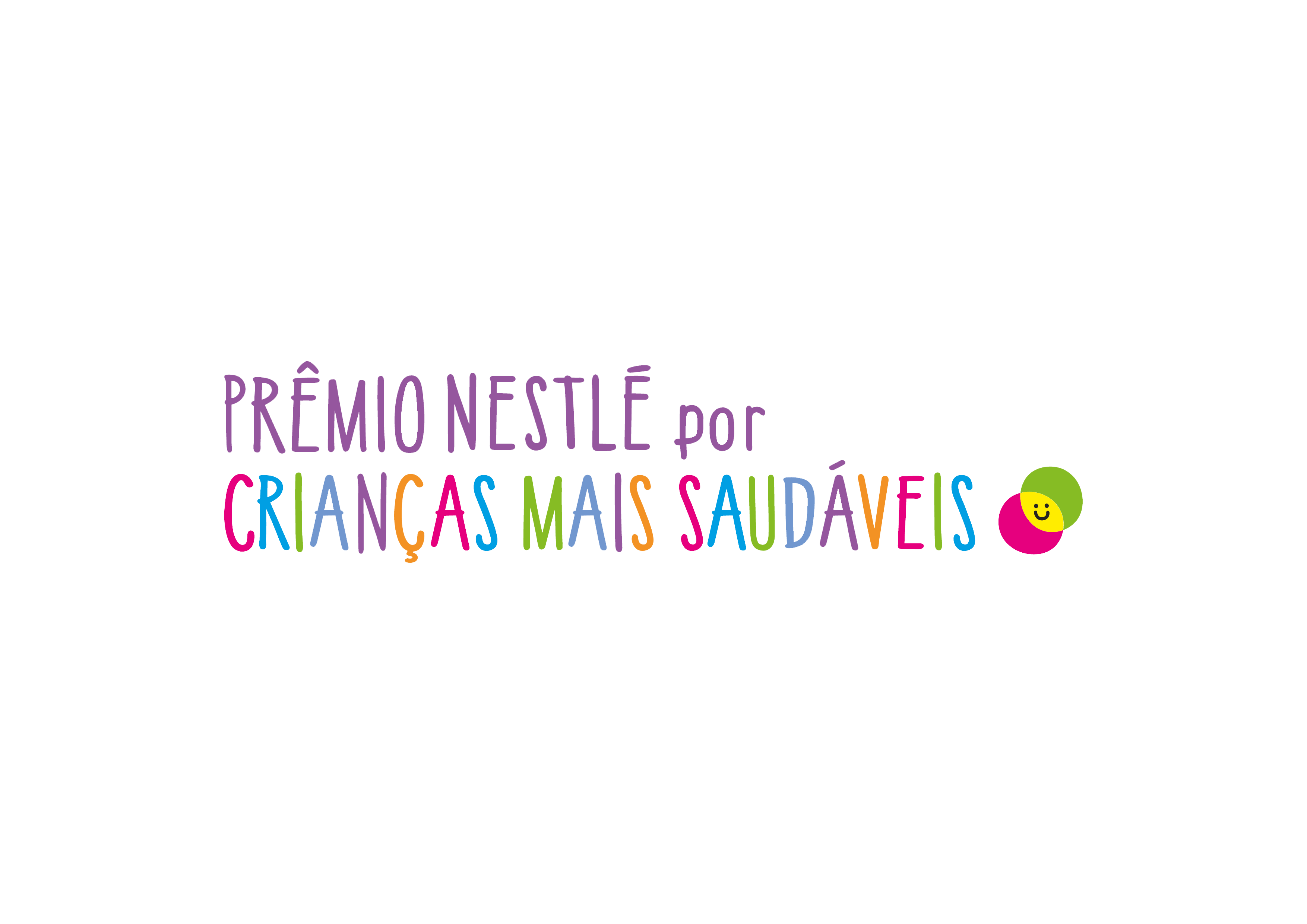 +
+
APRESENTAR NOSSA PRINCIPAL AÇÃO PARA ARRECADARMOS MAIS VERBA PARA EXPANDIR OS PROJETOS
AUMENTANDO A DOAÇÃO DE COLABORADORES
AÇÕES COMO ESSA REFORÇAM O NOSSO
#OrgulhoDeSerNestlé
[Speaker Notes: Nestlé por Crianças Mais Saudáveis tem o compromisso de ajudar esta e as próximas gerações a crescerem mais felizes e com mais saúde. 

O nosso objetivo é ajudar 50 milhões de crianças a terem uma vida mais saudável até 2030.]
O que é a ação?
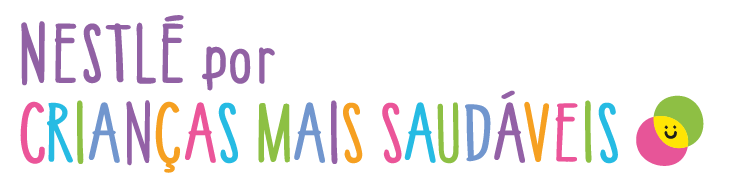 AÇÃO DE ENDOMARKETING:

Campanha interna para Captar doadores para a Fundação Nestlé, a partir da apresentação da ação Prêmio Nestlé por Crianças Mais Saudáveis
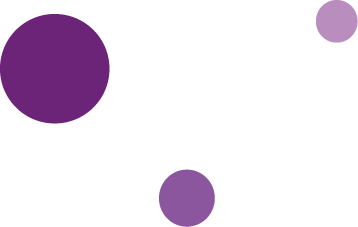 Objetivos
Aumentar a quantidade de doadores da fundação (mantenedores);

Arrecadar verba para contribuir com o projeto;

Aumentar a visibilidade interna do programa (Awareness).
O que podemos fazer?
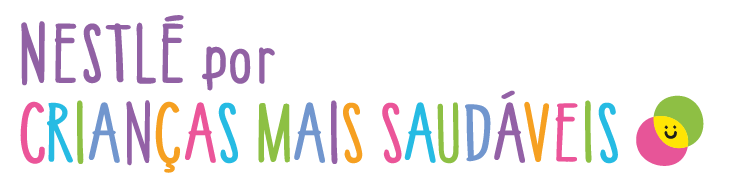 Nosso intuito é levar a ação para todos as fábricas atingindo e contagiando um maior número de pessoas possíveis
Data prevista para a ação:
NOVEMBRO – garantindo a organização individual de cada Comitê da melhor forma possível
Para dar o aceite
Sinalizar para o time da V2V (Talita) via e-mail
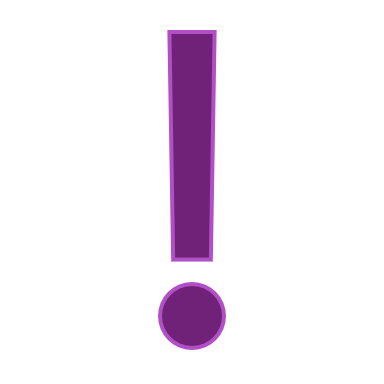 IMPORTANTE
- Para considerarmos os locais e fornecermos o suporte necessário
[Speaker Notes: Falar que o aceite pode ser realizado de maneira simples, via email]
O que queremos passar com a ação:
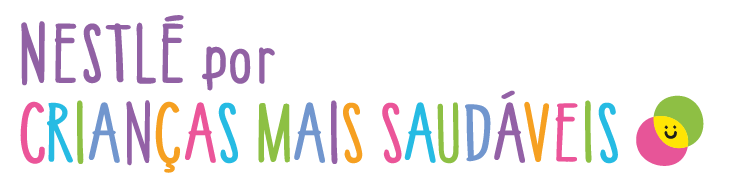 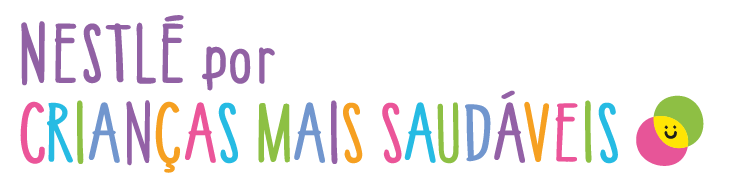 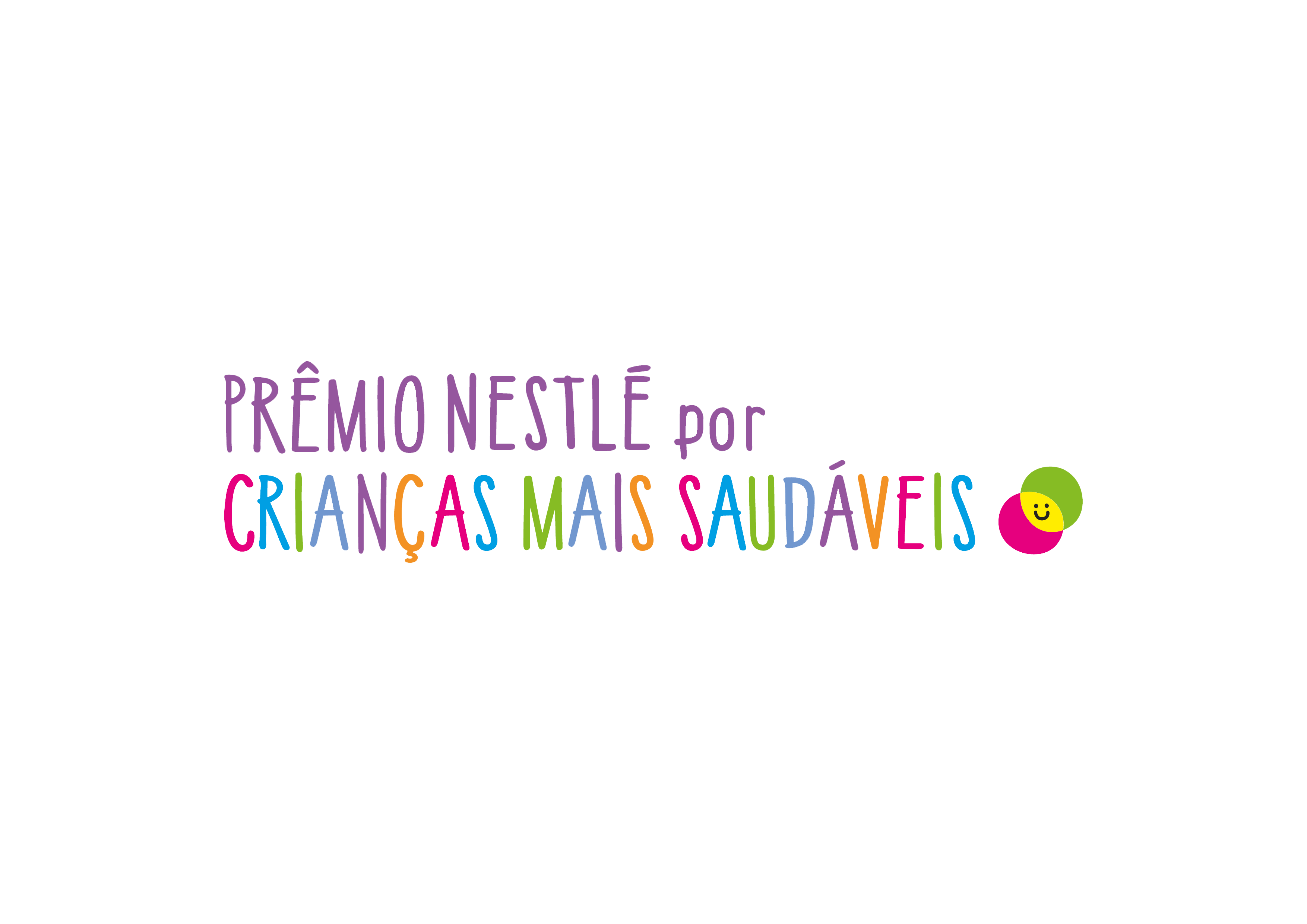 Conhecimento
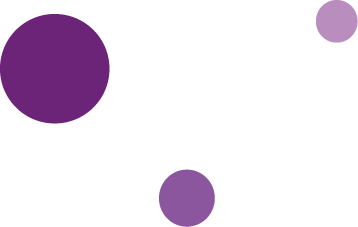 Que as pessoas se conectem com o projeto “que projeto lindo, como posso ajudar e fazer parte disso?”
Sensibilização
Conversão
Doação para Fundação Nestlé
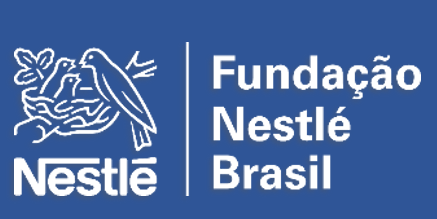 Como fizemos na sede?
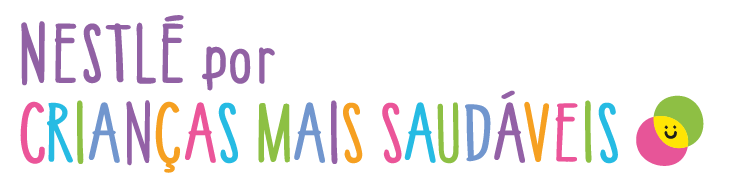 Pré ação – campanha #EuCriancaNaNestle
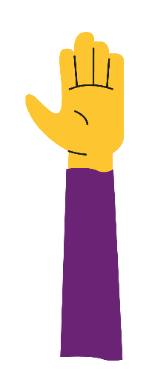 Email Marketing – poste sua foto quando criança e concorra a prêmios
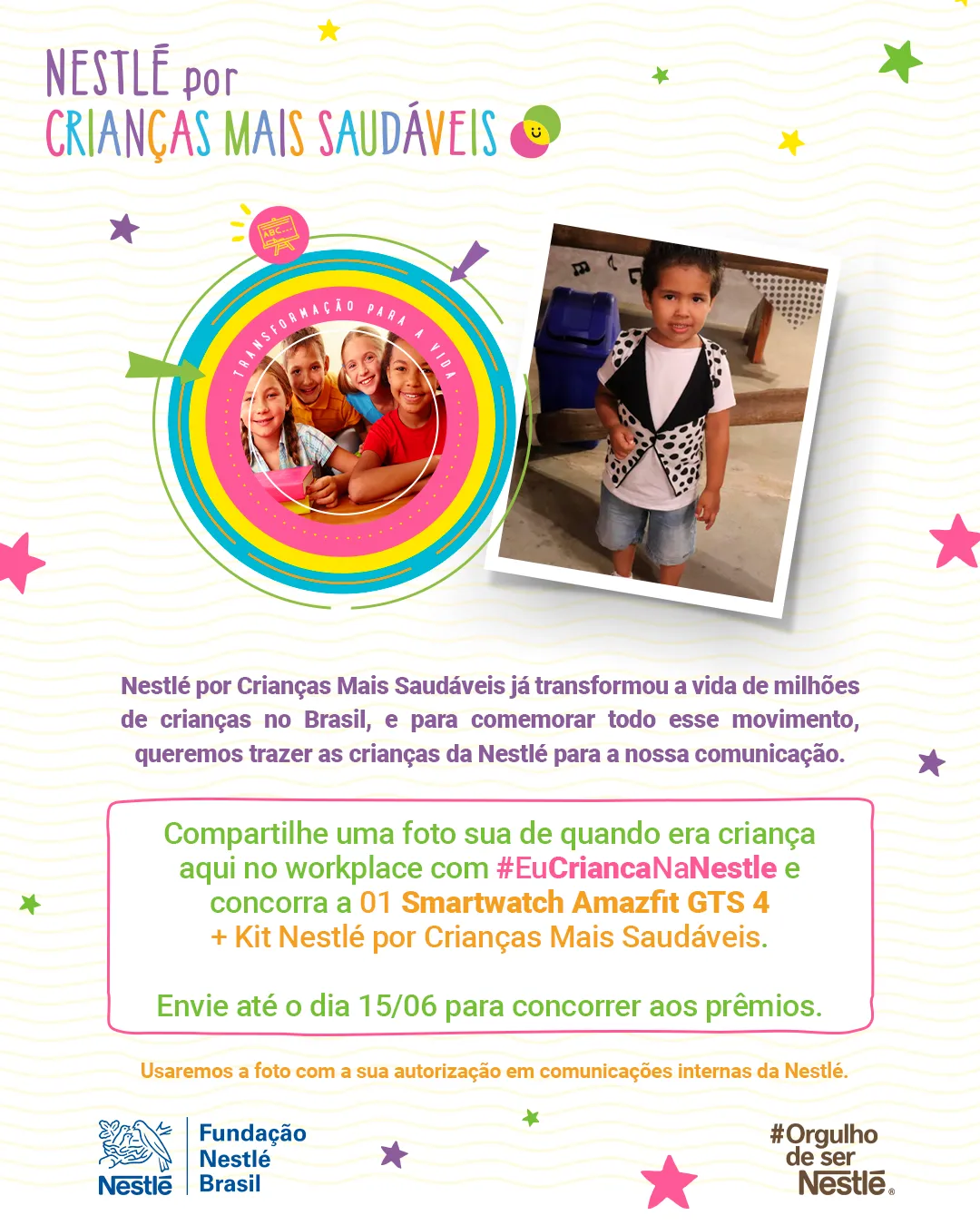 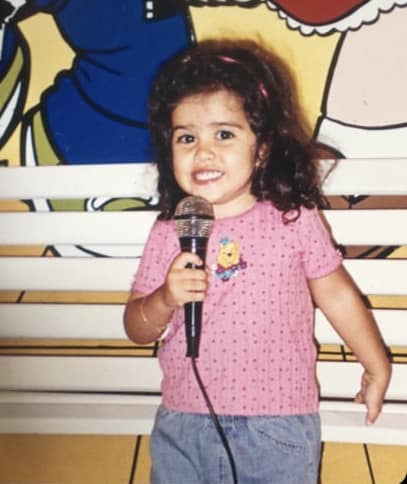 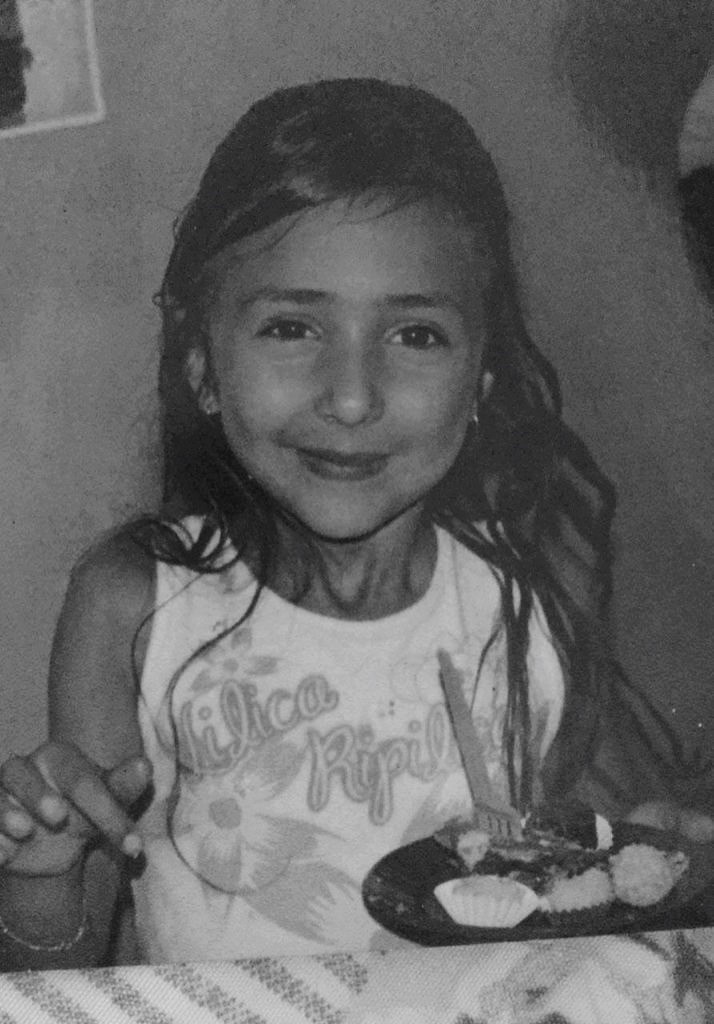 “A minha criança de ontem está muito orgulhosa por poder mudar a vida de tantas crianças hoje”
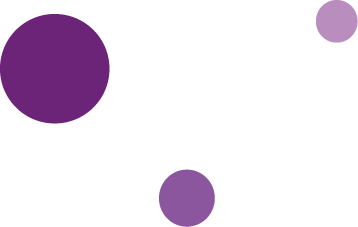 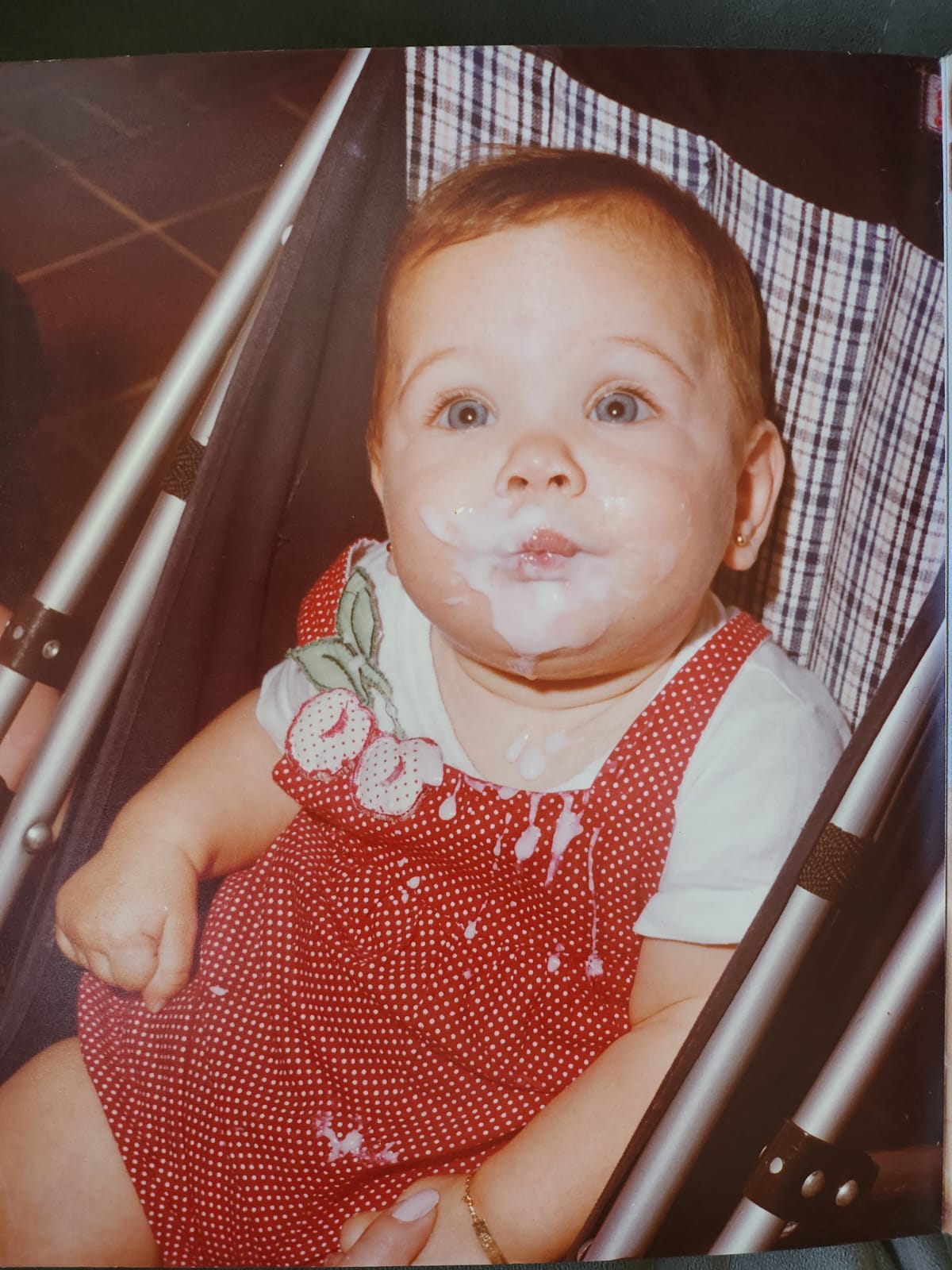 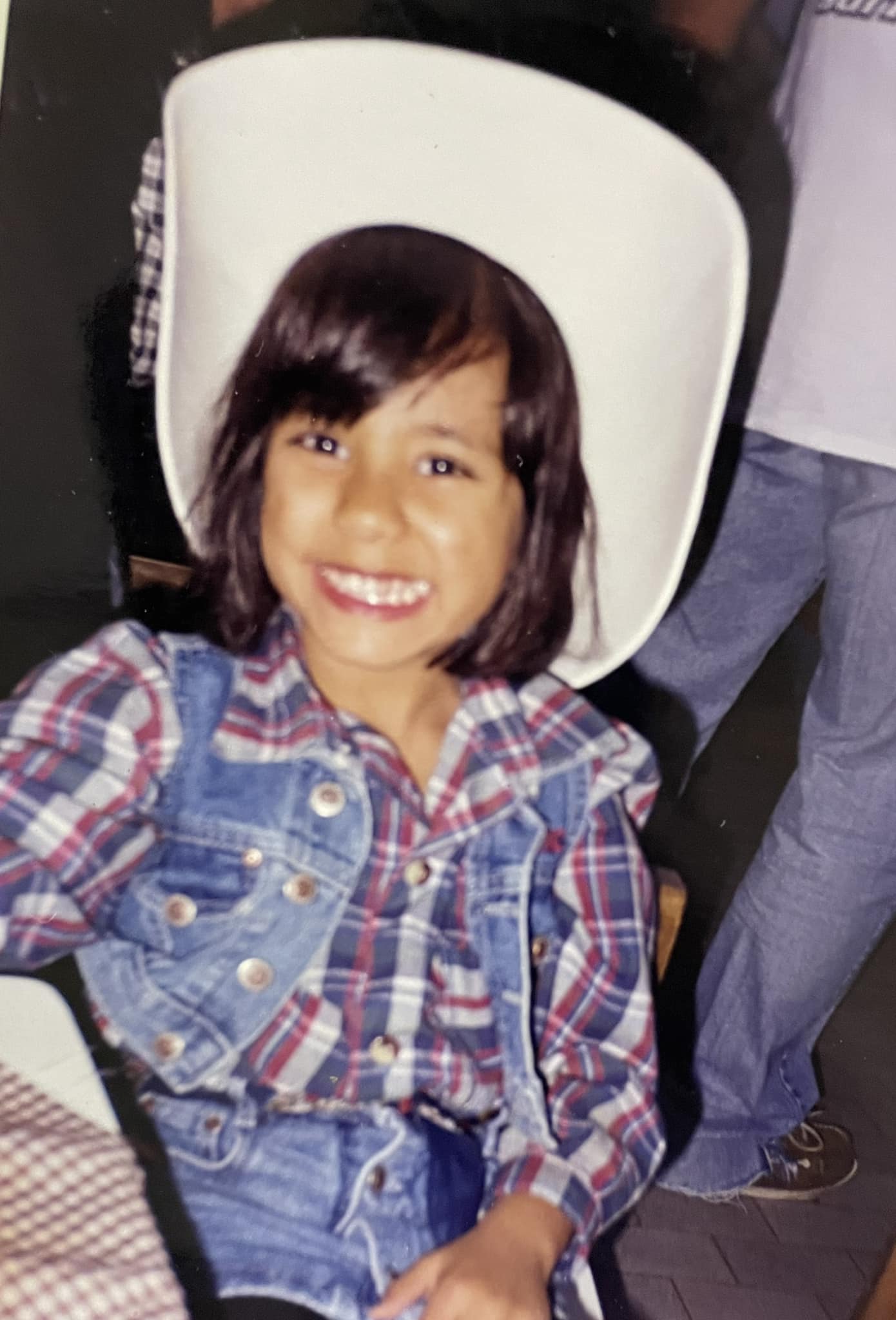 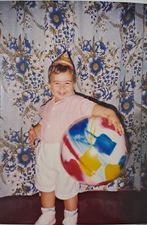 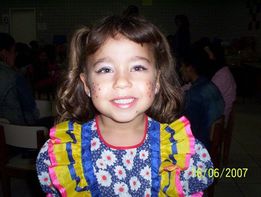 UTILIZAÇÃO DAS FOTOS NA CONSTRUÇÃO DO CENÁRIO NO DIA DA AÇÃO
[Speaker Notes: Trazer no speech o apelo de pertencimento, no dia da ação teve o painel das fotos de crianças que foram enviadas – colaboradores se enxergarem como participantes]
Como fizemos na sede?
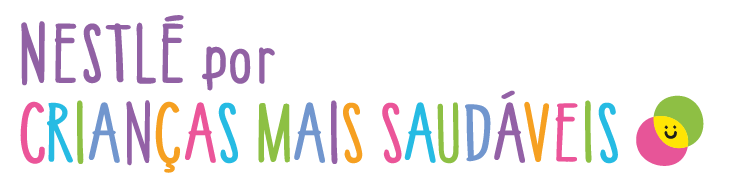 Ação sede – 20 e 21 de junho
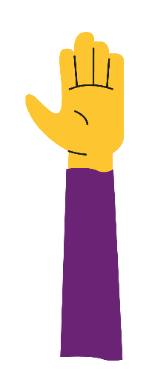 “Você faz parte da mudança!: Te esperamos na sala de aula Mucilon valendo brindes”
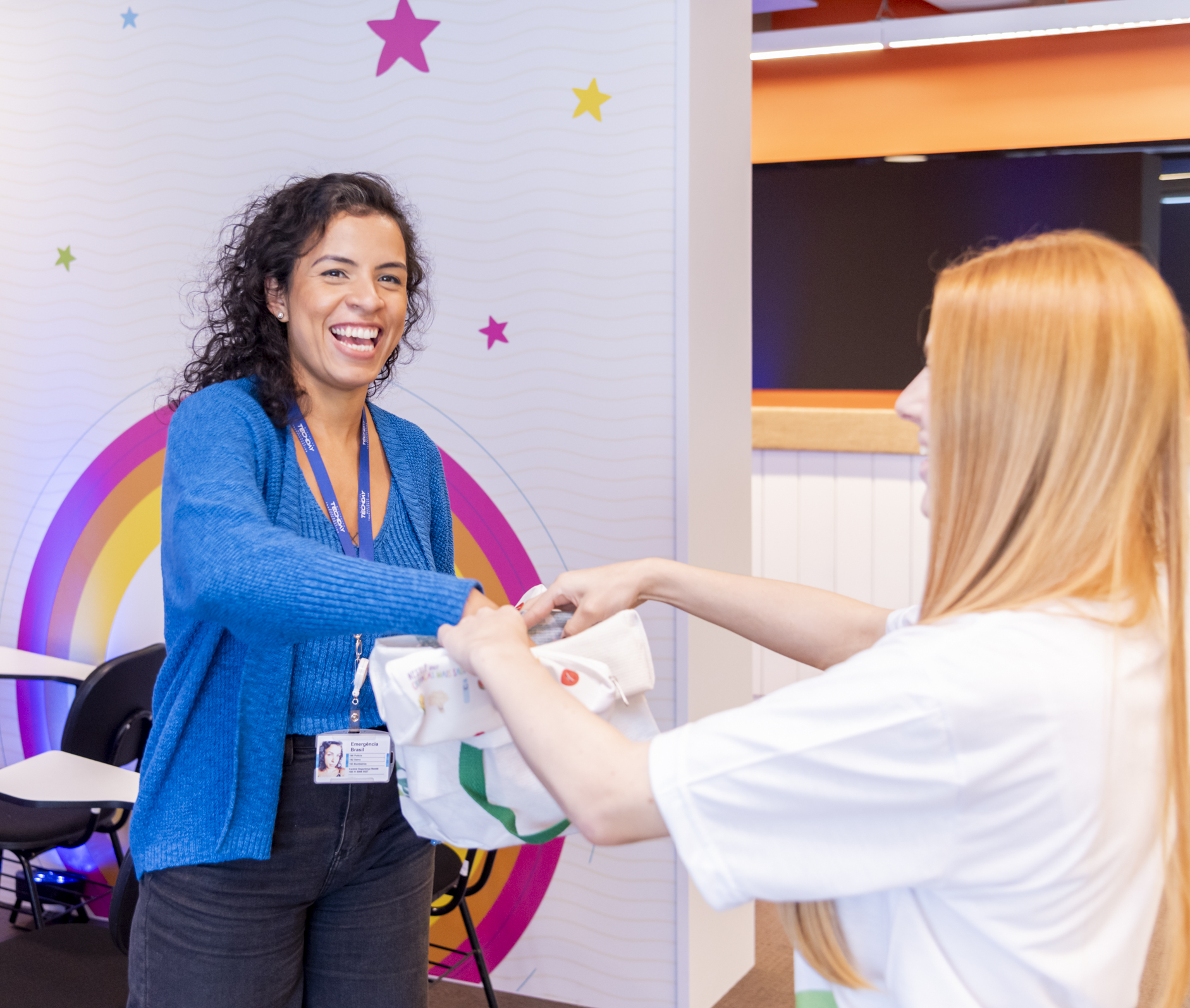 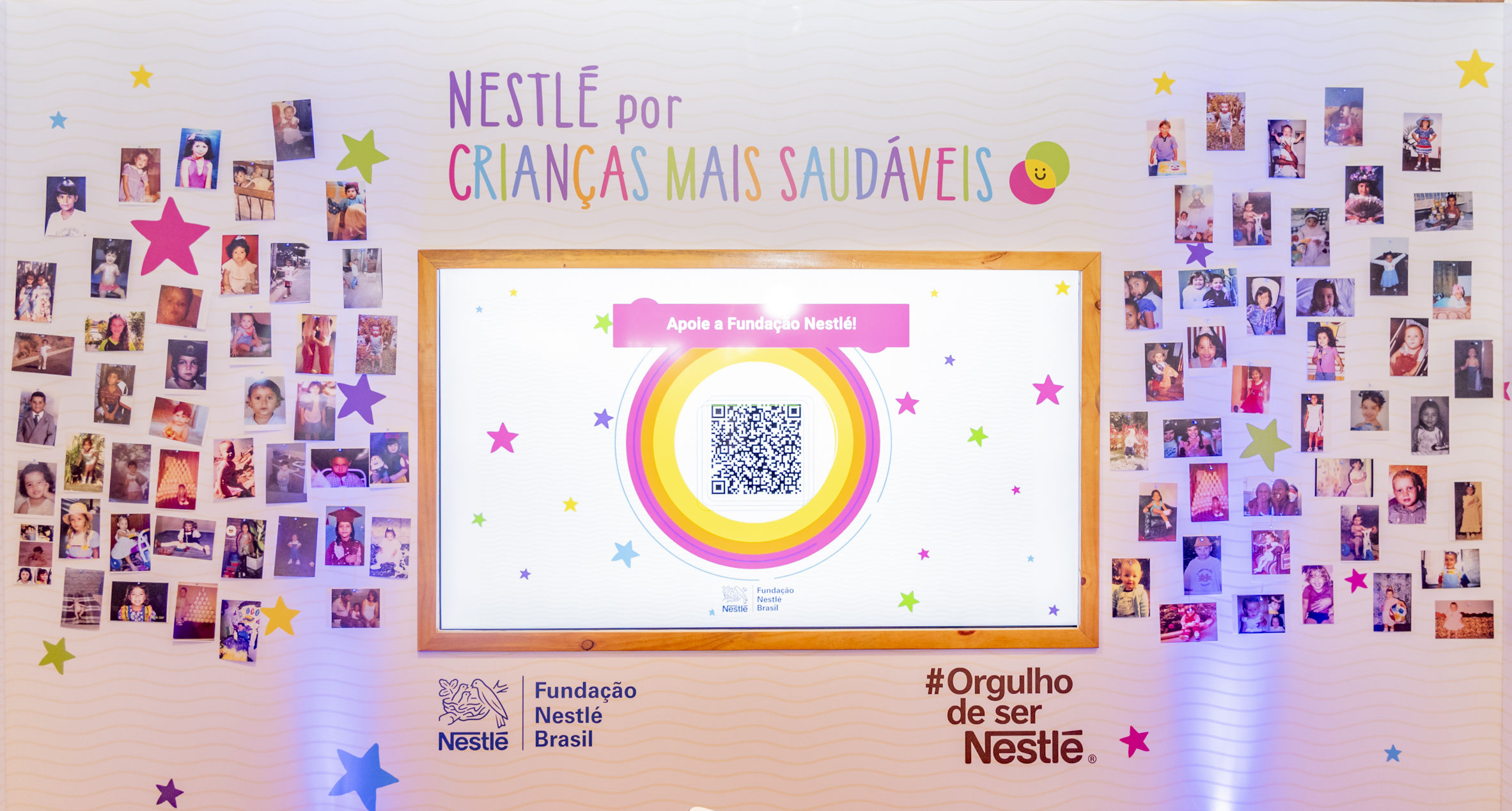 Sorteio concorrendo à brindes para o colaborador que doasse virando mantenedor de Fundação
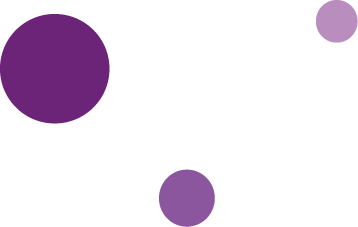 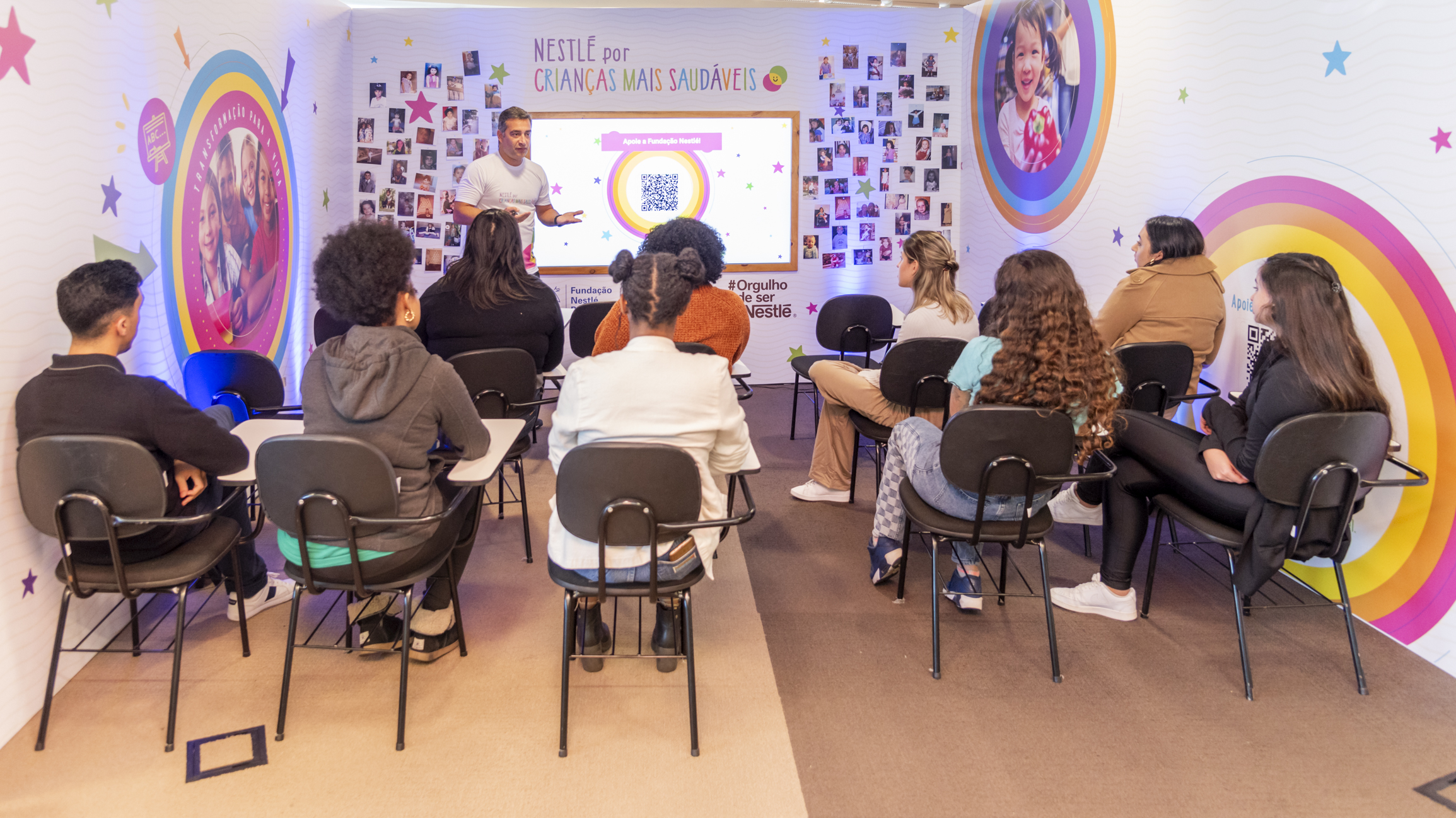 Mural com as fotos enviadas na pré ação
Cenário de uma sala de aula – vídeo do projeto
Colocando em prática
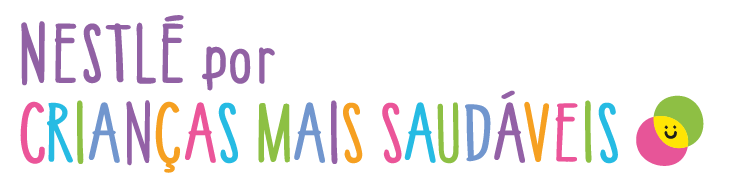 Cada comitê estipula uma meta de novos mantenedores

Como será feita a ação\ comunicação para captar esses novos mantenedores? 
Ex: Banners, cubos, stands;

Brindes para colaboradores que se tornarem mantenedores
 Ex: Canetas, cadernos, estojos, broche; 

QRCODE na ação para poder se tornar mantenedor:
Faremos esse formulário no espaço do colaborador em breve, para cada comitê participante;

Resultados para acompanhar: 
Ex: Novos mantenedores, pessoas que já eram mantenedores;
Por que participar ?
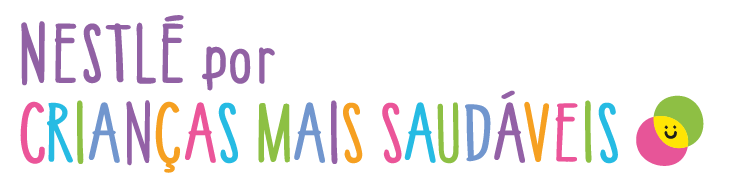 AGORA É COM VOCÊS: 
Nosso objetivo é trazer novos mantenedores para a fundação Nestlé, e ninguém melhor do que o time de voluntariado para contar essa história.
Após aceite de cada comitê para ação:
Disponibilizaremos uma verba para cada comitê fazer a ação como preferir;
Queremos ouvir as ideias de vocês, expectativas, dúvidas de execução.
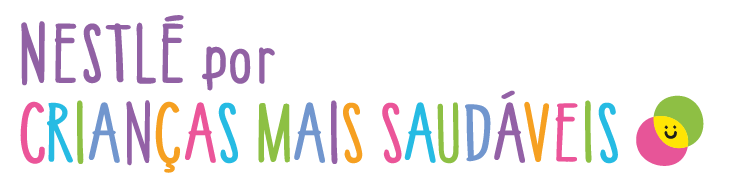 Prêmio para comitês
Todos os Comitês envolvidos na ação vão concorrer a prêmios
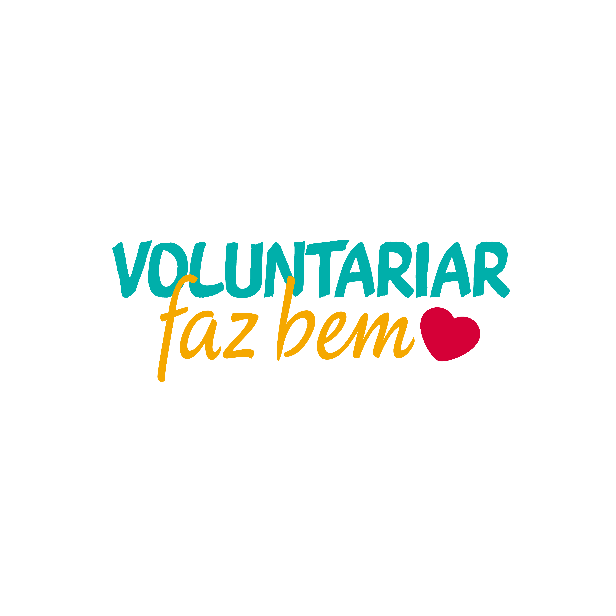 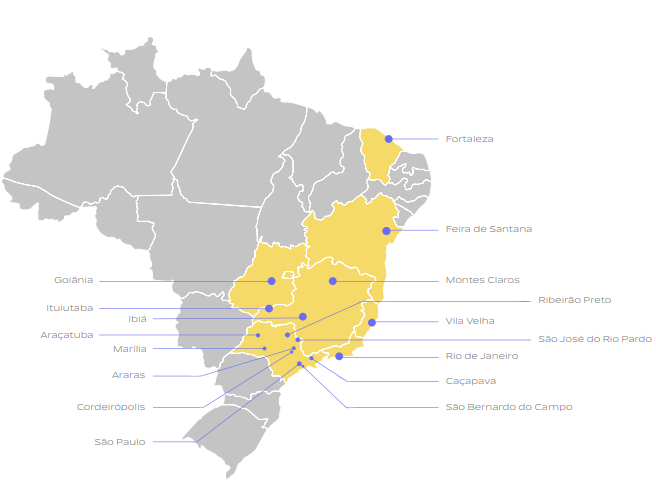 Queremos fazer a ação em TODOS os comitês
Locais das ações
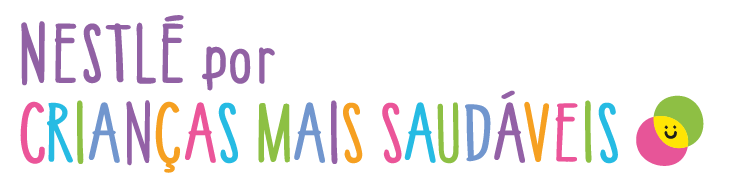 E AÍ, TOPAM MUDAR O MUNDO BRNCANDO COM A GENTE ?
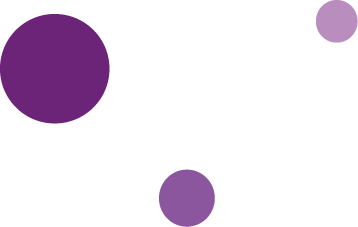 #criançasmaissaudáveis
#orgulhodesernestlé
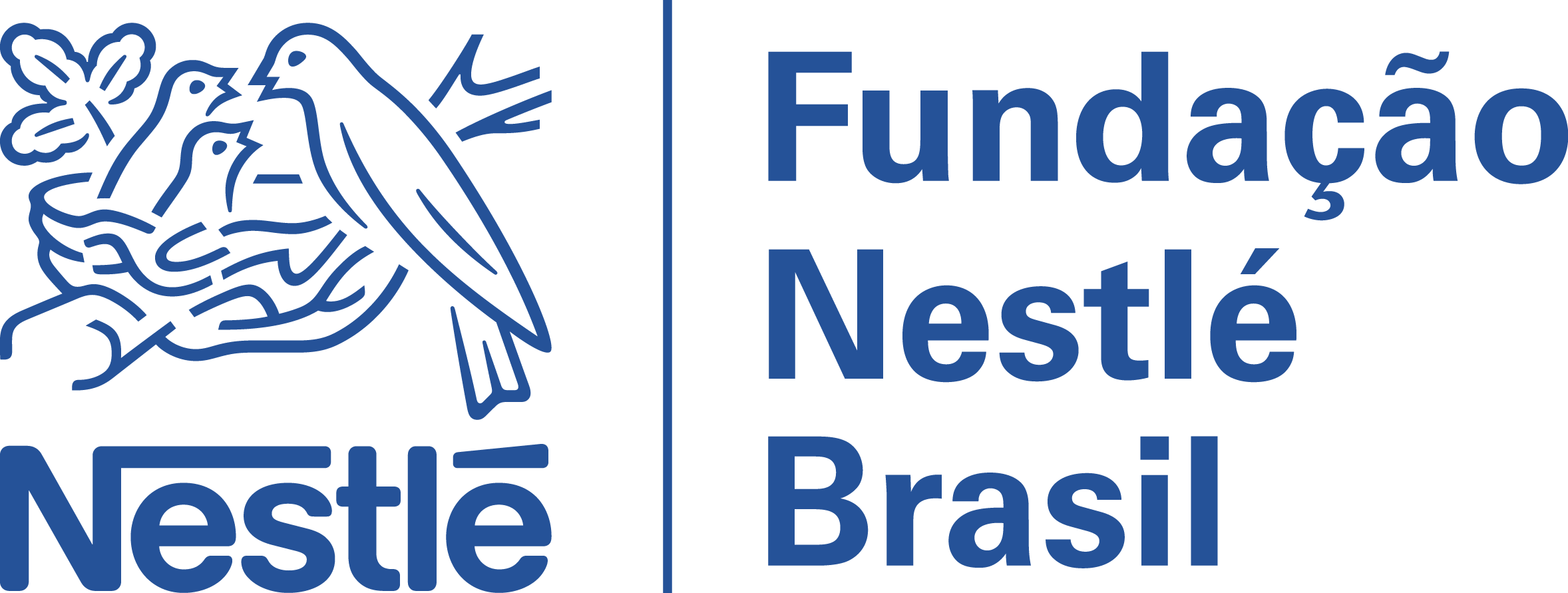 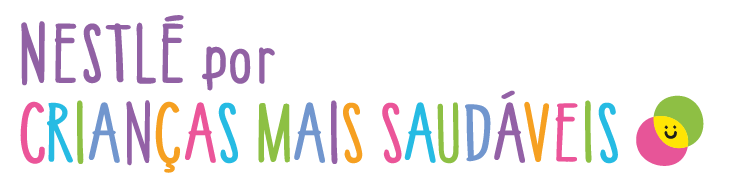